OPEN COURT
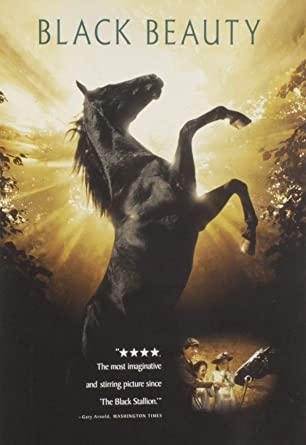 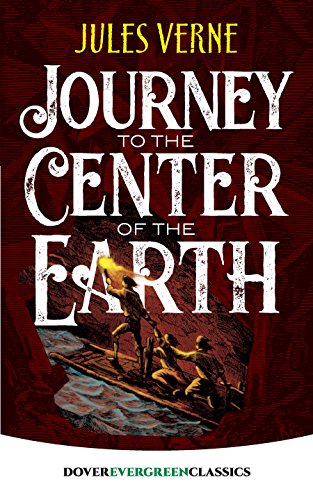 Unit 1
Getting Started
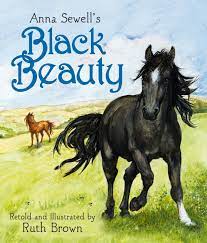 GETTING STARTED BLACK BEAUTY
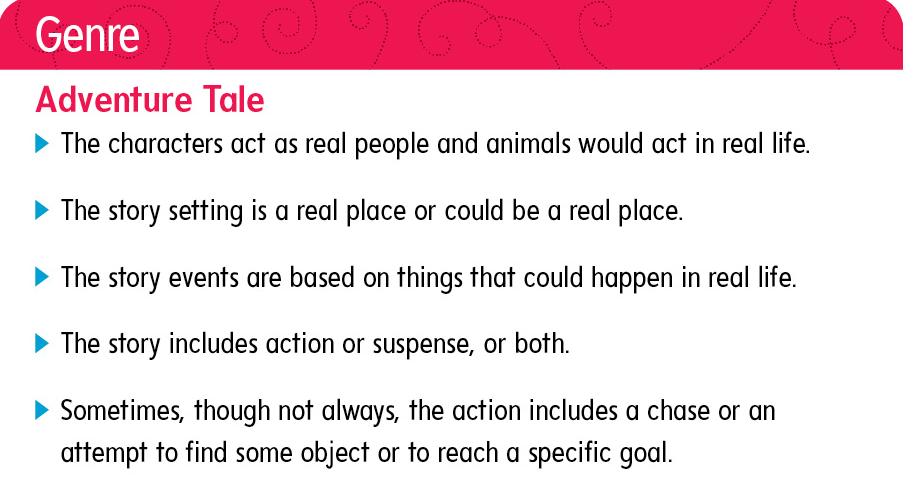 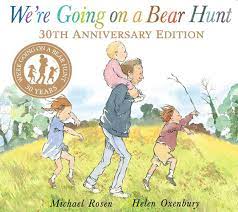 Is it an Adventure Tale?
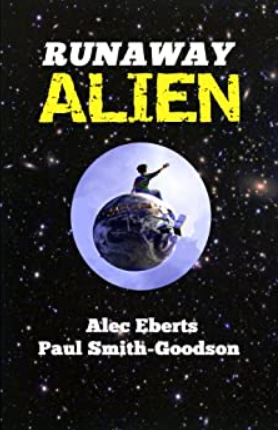 Is it an Adventure Tale?
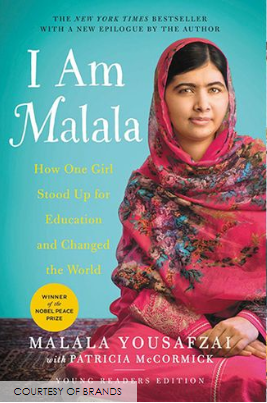 Is it an Adventure Tale?
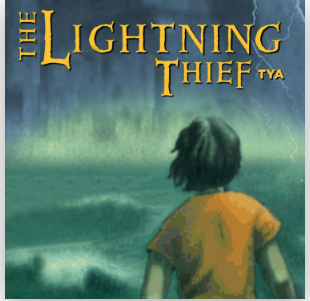 Is it an Adventure Tale?
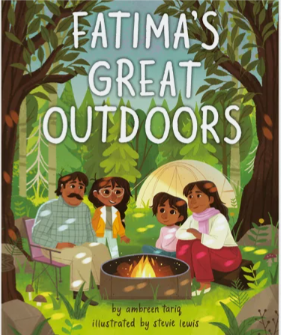 Is it an Adventure Tale?
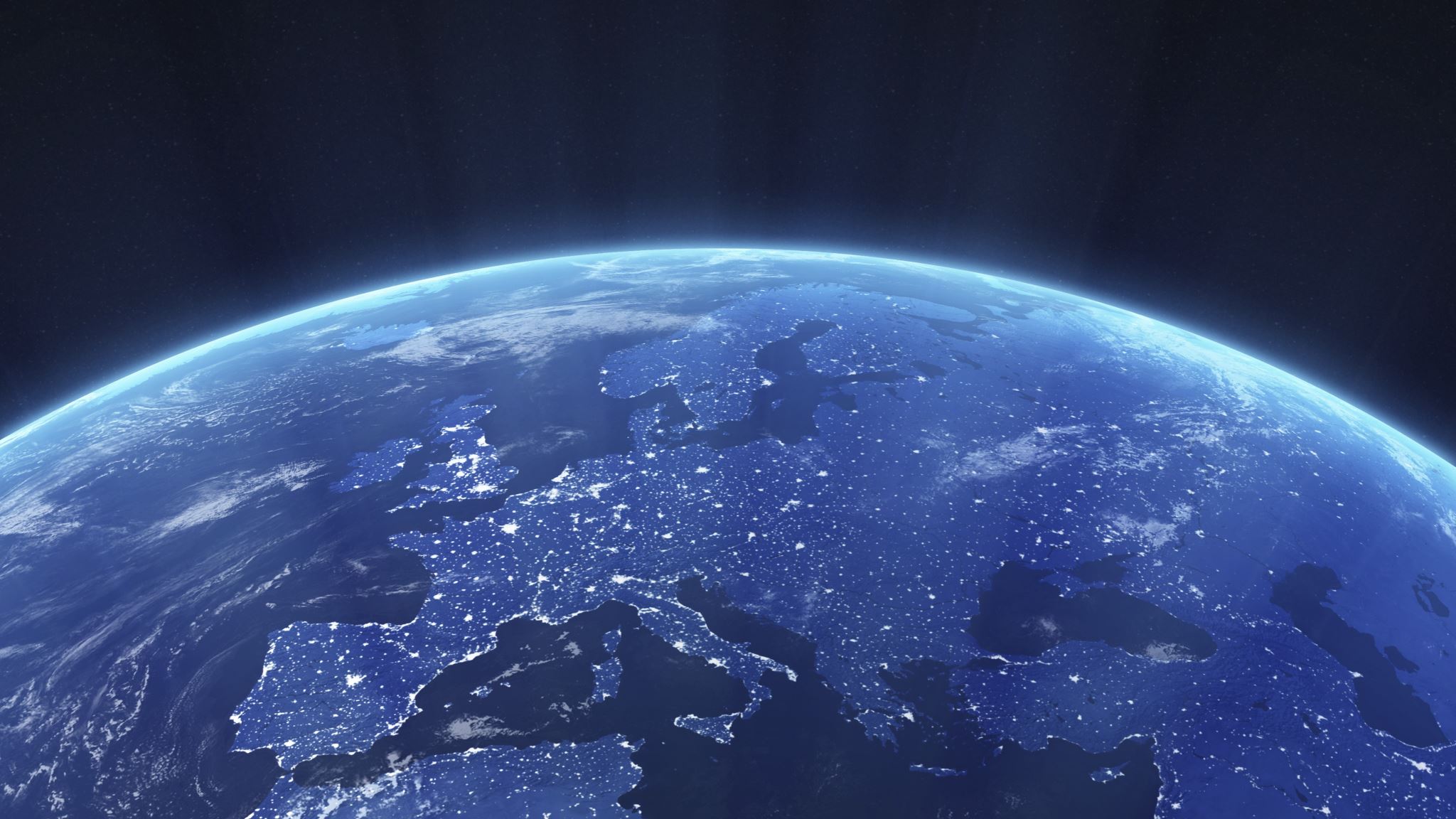 Journey to the Center of the Earthhttps://www.youtube.com/watch?v=iJkspWwwZLM
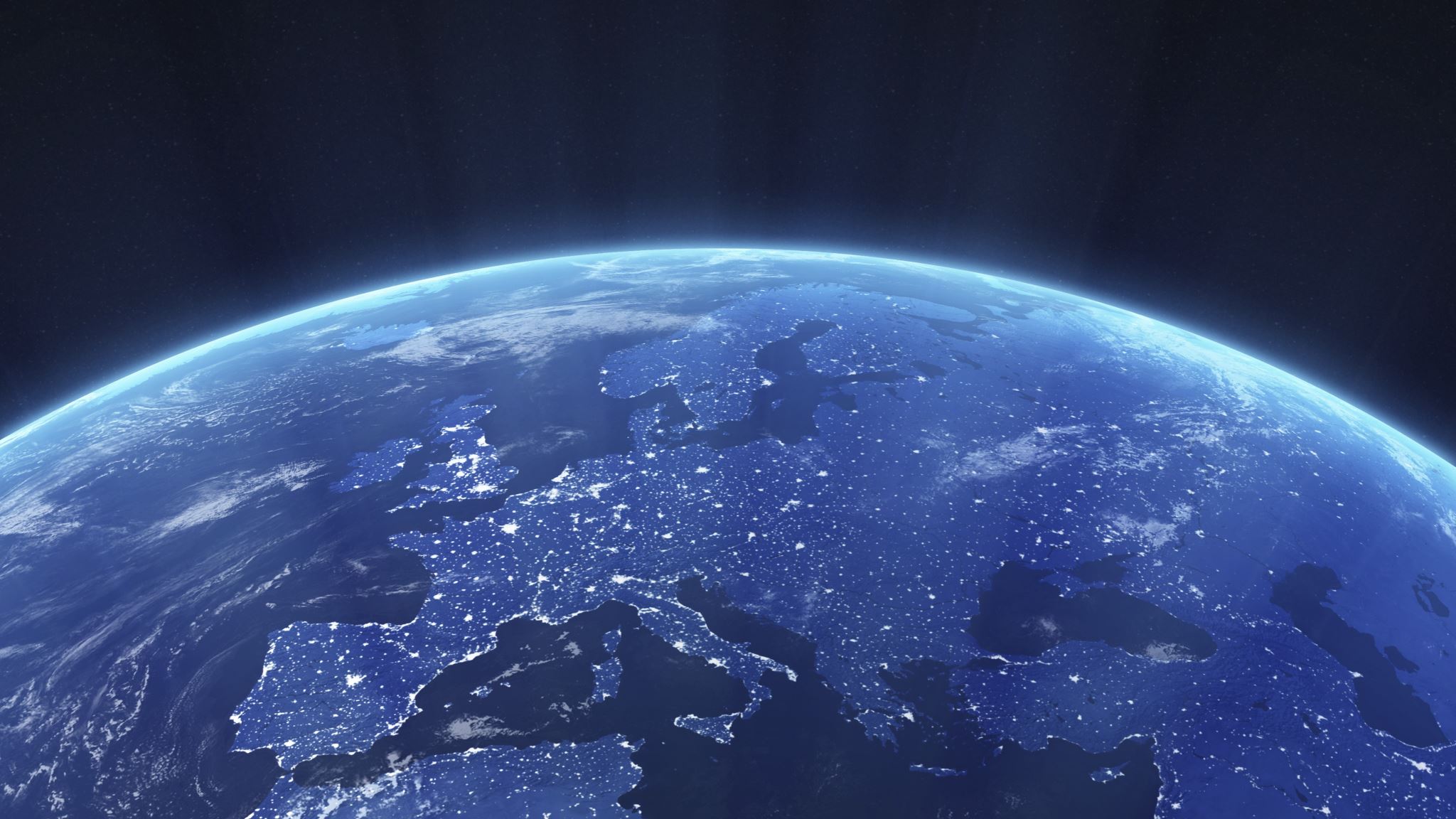 Journey to the Center of the Earth Science Fiction Genre
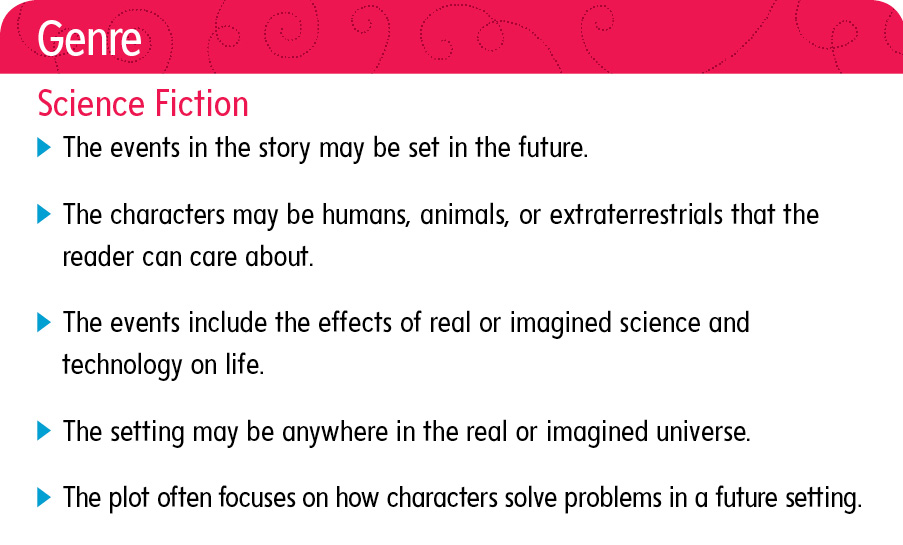 Examples of Science Fiction Genre
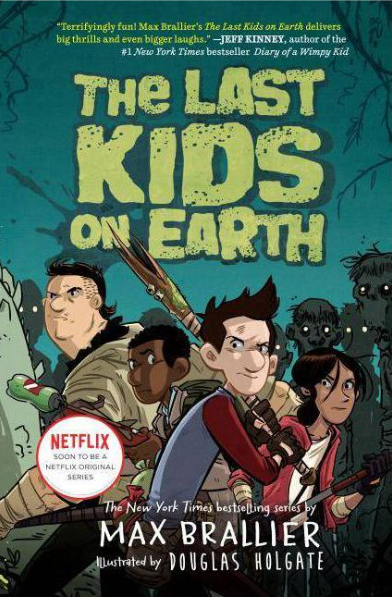 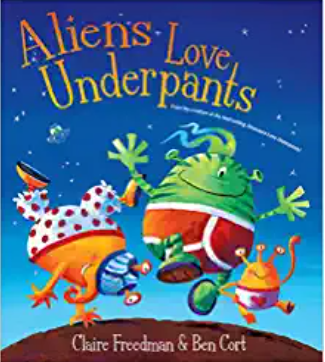 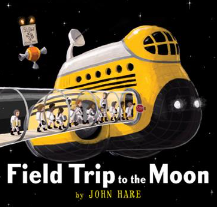